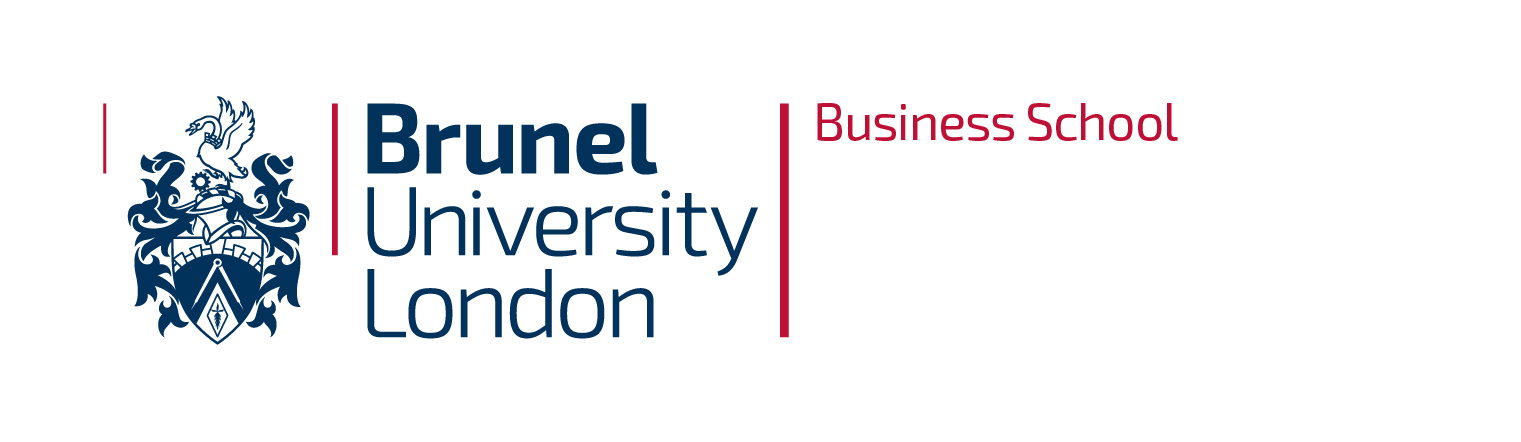 Do we need a feminist bibliometrics?
Dr Claire Donovan
Reader in Science Policy & Research Governance
Overview: the GESS project
30 May 2019
Australian Research Council Discovery Grant, ‘Gendered Excellence in the Social Sciences’, AUD $397,500 http://genderinstitute.anu.edu.au/gess/about-the-project 
Fiona Jenkins, Helen Keane, Marian Sawer (ANU), Claire Donovan (International Partner)
critical account of excellence: how far are social sciences hamstrung by the same obstacles to gender equality that affect the wider public sphere?
excellence of social science research integrally involves an equity component
intellectual and structural obstacles to women’s advancement in academia affects our capacity to produce gendered understandings of the social and political world
understanding how gender inequality is perpetuated within socially critical academic fields has wide repercussions for evaluating the kinds of knowledge produced within mainstream social science and in assessing likely gaps
ANU Gender Institute Signature Event: Excellence and Gender Equality: Critical Perspectives on Gender and Knowledge in the Humanities and Social Sciences, 26-28 June 2019 http://genderinstitute.anu.edu.au/excellence-and-gender-equality-critical-perspectives-gender-and-knowledge-humanities-and-social
Do we need a feminist bibliometrics?
2
Context: ‘excellence’ and gender inequity
30 May 2019
Extensive evidence of gendered practices in Higher Education affecting women’s career progression in STEM and HASS fields:
recruitment (Nielsen 2015; O’Connor & O’Hagan, 2015; Moss-Racusin et al., 2012; Castilla & Bernard, 2010)
gaining promotion / tenure (Weisshaar, 2017; Fox, 2005)
‘excellence’ (Rees, 2011)
teaching evaluations (Mengel, 2018; MacNell et al., 2015)
winning research grants (Bornmann et al., 2007)
impact on society (Savigny, 2019)
publication
Do we need a feminist bibliometrics?
3
Publication and gender inequity
30 May 2019
Evidence of gendered practices in Higher Education affecting publication:
productivity (Aiston & Jung, 2015; West et al., 2013)
peer review (Roberts et al., 2016; Budden et al., 2008)

“Of course, female academics do get published, but that’s only half the battle” Criado-Perez (2019: 96)

Evidence of gendered practices affecting citation numbers:
Gender citation gap (Dion et al. 2018)
lower visibility of feminist research and gender studies (Criado-Perez, 2019; Pearse et al., 2019)
Do we need a feminist bibliometrics?
4
Example of bad practice
Source: Strumia (2018) https://www.slideshare.net/telescoper/theory-gender-talk/15
Do we need a feminist bibliometrics?
5
Bibliometrics and gender inequity
30 May 2019
Bibliometrics (scientific analysis of ‘quality’ of academic publications using data on publication productivity and citation numbers) challenged as objective basis for decision making
high profile egregious use of citation data (Strumia, 2018) and public outcry
yet routine use of citation data for hiring, promotion / tenure, performance review
Design of bibliometric indicators can produce negative effects
unreflexive use of data (not adjusting for field-specific context)
example of CABS journal rankings and gender studies (Tourish & Wilmott, 2015)
Use of bibliometric data can challenge gendered assumptions about academic practice
Pearse et al., 2019; van Arensbergen et al. (2012); Halsey (2004)
Do we need a feminist bibliometrics?
6
Best practice
30 May 2019
11 REF2021 panels will use citation data in the assessment of ‘quality’
The Metric Tide (2015) no recommendations regarding gender
The Leiden Manifesto (2015) no mention of gender
ISRIA (2016) call for research institutions, funders and evaluators to integrate gender equity into research funding, research design, and impact assessment:
who guards the guardians?
what is ‘feminist’ scholarship
Do we need a feminist bibliometrics?
7
Do we need a feminist bibliometrics?
30 May 2019
Following the example of feminist economics
Accepting that bibliometric data are socially constructed, and the need for indicator design to be gender sensitive
A fresh approach to bibliometrics and research evaluation that
exposes and removes gendered assumptions and biases
gives visibility to feminist research and gender studies

What would a feminist bibliometrics look like?
transparency
liberal feminism vs. cultural feminism
Do we need a feminist bibliometrics?
8
Transparency
30 May 2019
Data on gender is not routinely collected by publishers
e.g. ORCID provides a unique person identifier but does not collect personal data
Sophisticated data analysis relies on processing large datasets using gender assignment algorithms and even facial analysis algorithms
Mihaljevic et al. (2019):
lack of data transparency and reproducibility
binary data approach excludes transgender authors (‘misgendering’)
error rate in assigning gender unknown
caution needed to minimise objectification and not reinforce existing inequalities
Do we need a feminist bibliometrics?
9
Feminist bibliometrics
30 May 2019
Liberal feminism
improve bibliometrics within the existing system so that there is equitable treatment for all
ensure bibliometric data is contextualised and gender inclusive
ensure gender diversity on panels using bibliometric data to arrive at judgements about research quality
Cultural feminism
eschew bibliometrics and rankings as manifestations of NPM / neoliberalism…
…or create new indicators based on feminist values (inclusivity, compassion)
use women-led panels using contextualised bibliometric data to arrive at judgements about academic research quality
Do we need a feminist bibliometrics?
10
Conclusion
30 May 2019
extensive evidence of gender bias affecting women’s academic career progression
current collection of gender data not transparent or replicable, has unknown error rates, and ‘misgenders’ authors
bibliometrics a ‘technology of governance’ as unreflexive use may objectify data and reinforce existing inequalities
a (liberal) feminist bibliometrics could lead to best practice in data collection and analysis
a (liberal) feminist bibliometrics could make feminist research and gender studies more visible
a good start would be to collect data from authors who autonomously define their gender
Do we need a feminist bibliometrics?
11